Инвестиционный паспорт объекта________________________________________________________________________________________________________________________________________
НАИМЕНОВАНИЕ ОБЪЕКТА: Земельный участок
АДРЕС: г. Григориополь ул. Васканова (в спортивной зоне центрального парка)
Характеристика инвестиционной площадки
Местонахождение объекта
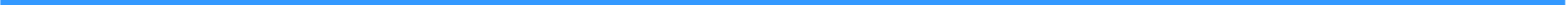 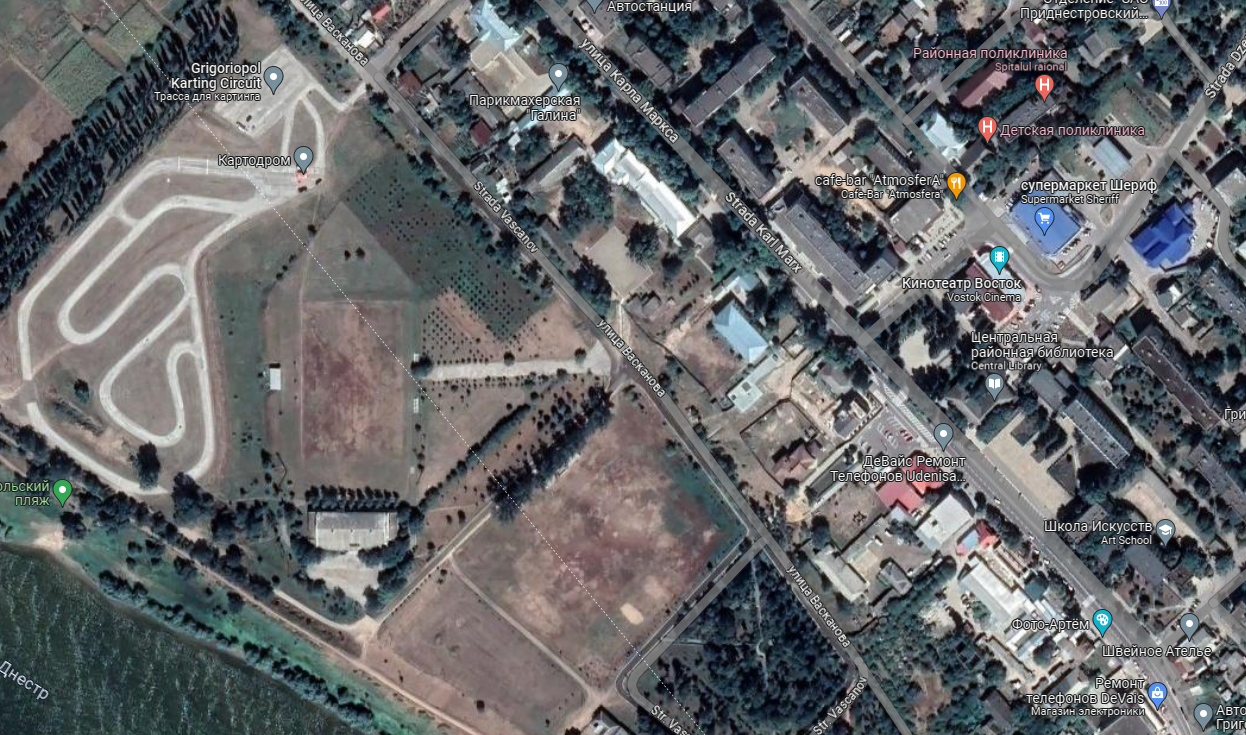 Фотогалерея
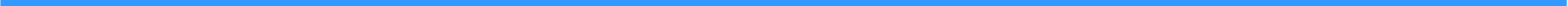 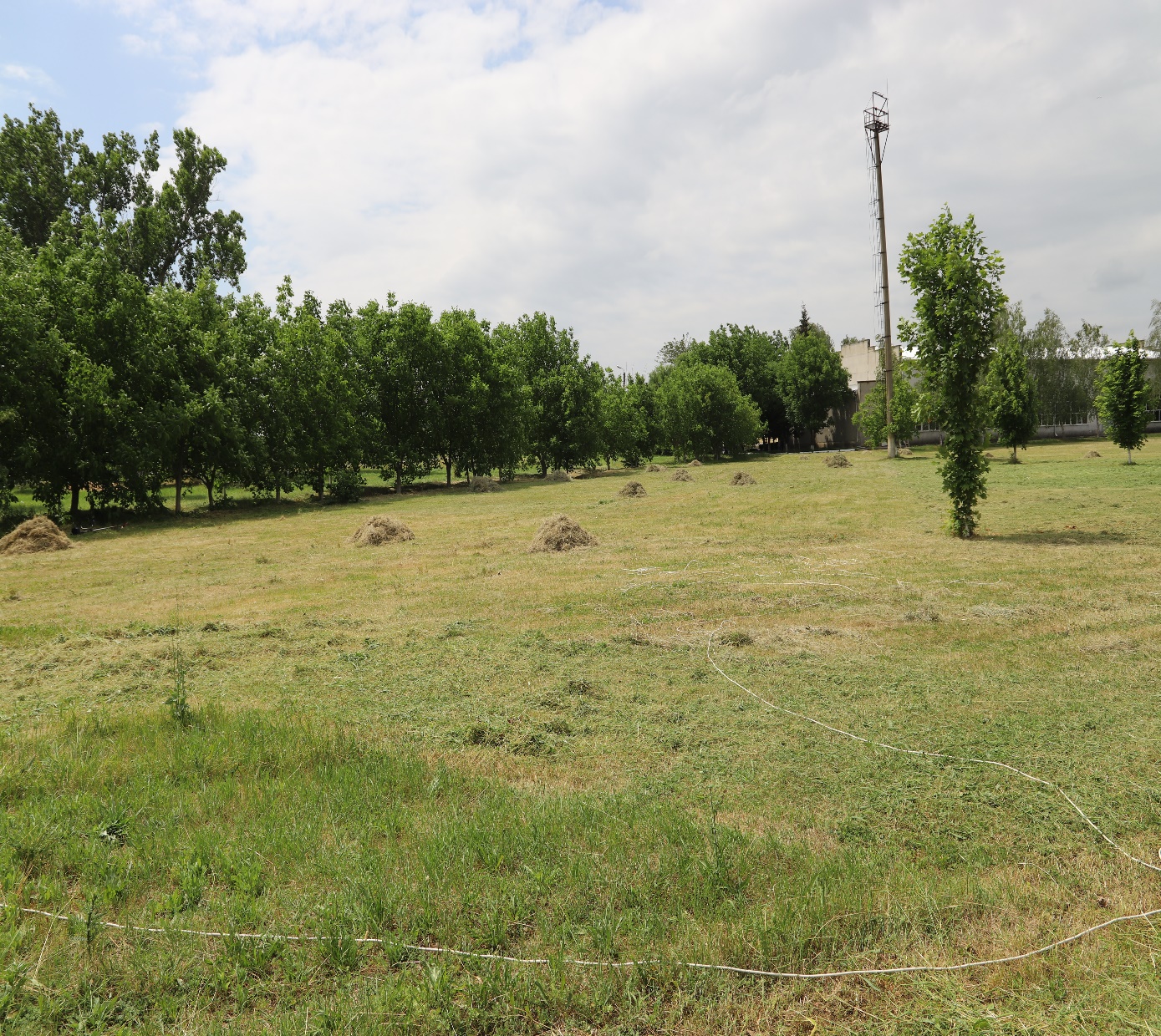